Che Guevara
Otroštvo
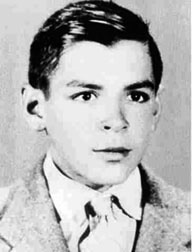 Njegovo pravo ime je Ernesto Rafael »Che« Guevara de la Serna 
Rojen 14 junija 1928 v argentinskem mestu Rosario
Zaradi astme se z družino velikokrat preselijo.
Bil je najboljši učenec na šoli
Popotovanje
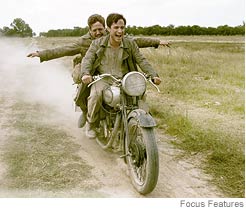 V puberteti se je Ernesto že začel zanimati za politiko in politične razmere 
Spoznal je Alberta Grandsoma
Ernesto 1.protestira
S kolesom prepotuje pol Argentine
Spozna Marxsa in Lenina
Popotovanje po Latinsko Ameriških državah
Spogledovanje z revolucijo
Marca 1953 je že doktor medicine
Dobi vojaški poziv v Bolivijo
Ricardo roco prepriča Ernesta da gre z njim v Gvatamalo
Prvič sliši za Fidel Castra
Arbenzov konec se zgodi predense jim Ernesto  želi priključit.
Kubanska revolucija
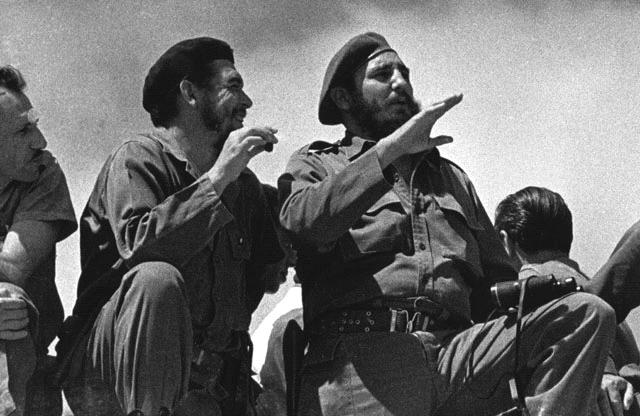 Spoprijatelitev s Raulom Castrom 
Ernesto je povebljen v invazijo proti Batisti
Tam dobi vzdevek CHE(ei ti) s katrim se je potpisoval na vse listine
Decembra 1956 je Che ranjen 
31.december Che-jeva  najpomembnejša vojaška zmaga
Postane minister za industrijo
Smrt
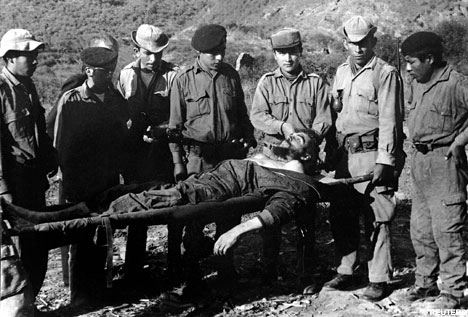 Che želi širiti svoje idejo po Ameriki
CIA ga išče a se spretno izmika pastem
Njegova zadje postaja je Igueras kjer ga CIA med spanjem ubije
Ovando ga da sežgati in skrivno pokopati v  Valle grande